GeoJSON-T
Adding Time to GeoJSON
Karl GrossnerUniversity of Pittsburgh World History Center
https://github.com/kgeographer/geojson-t
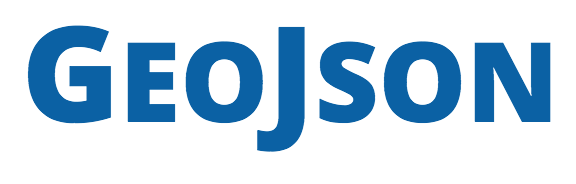 https://geojson.org/
“
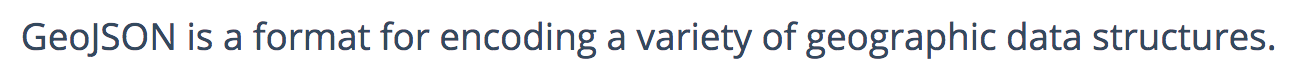 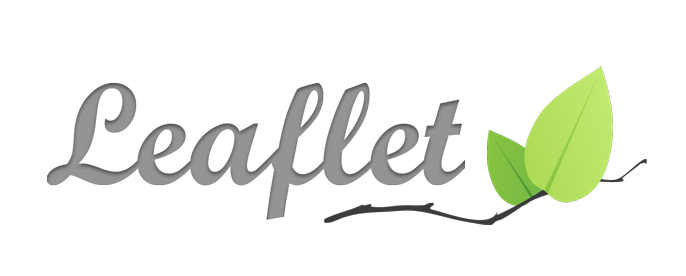 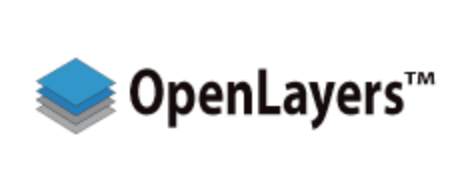 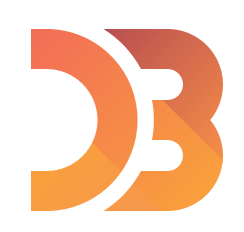 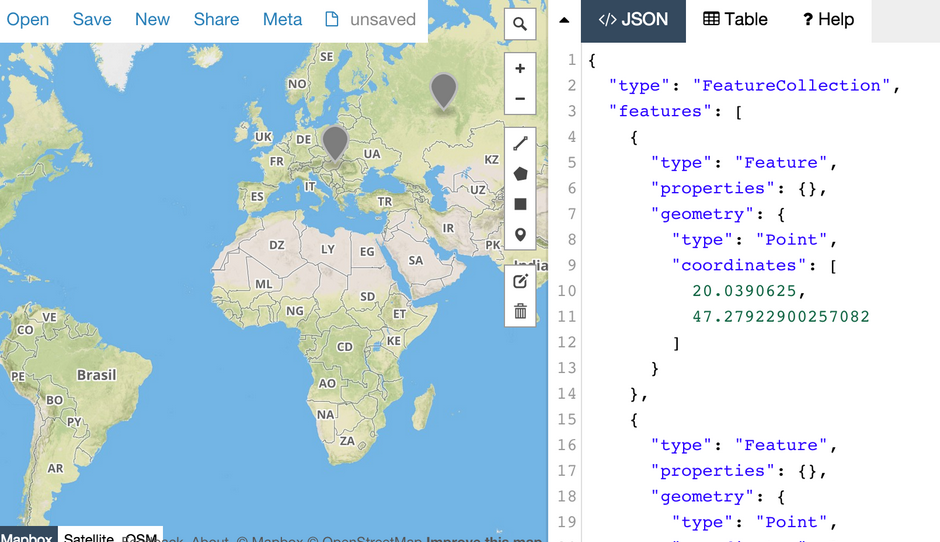 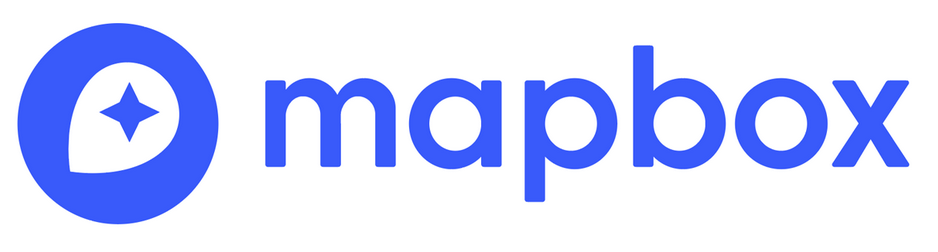 geojson.io
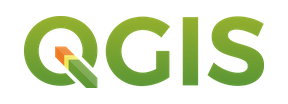 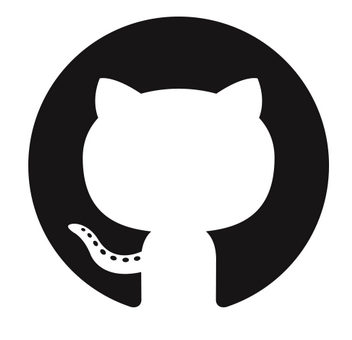 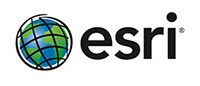 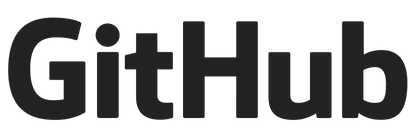 [Speaker Notes: GeoJSON is in widespread use as a defacto data format standard for web mapping JavaScript libraries. It is also supported by desktop GIS, by GitHub -- which will render GeoJSON files as maps, onCLick() – and by tools like geojson.io

Note the tag line says “geographic data structures,” not “geographic features. GeoJSON *is* extensible, via what the spec calls “foreign members.”

GeoJSON-T was originally developed to model “event-like” features, specifically, but *all* geographic features may have temporal attributes of interest that we want to account for in map and map/timeline interfaces.]
{
  "type": "FeatureCollection",
  "features": [
    {
      "type": "Feature",
      "properties": {      },
      "geometry": {      },
    },
    ...
  ]
}
GeoJSON
[Speaker Notes: GeoJSON is a spatial data formatting standard. Wildly succesfull, due in large part to the fact people can move around and share human-intelligible text files, and there is software for making maps that interprets it – it is a widely-supported supported data format

But it doesn’t do time...]
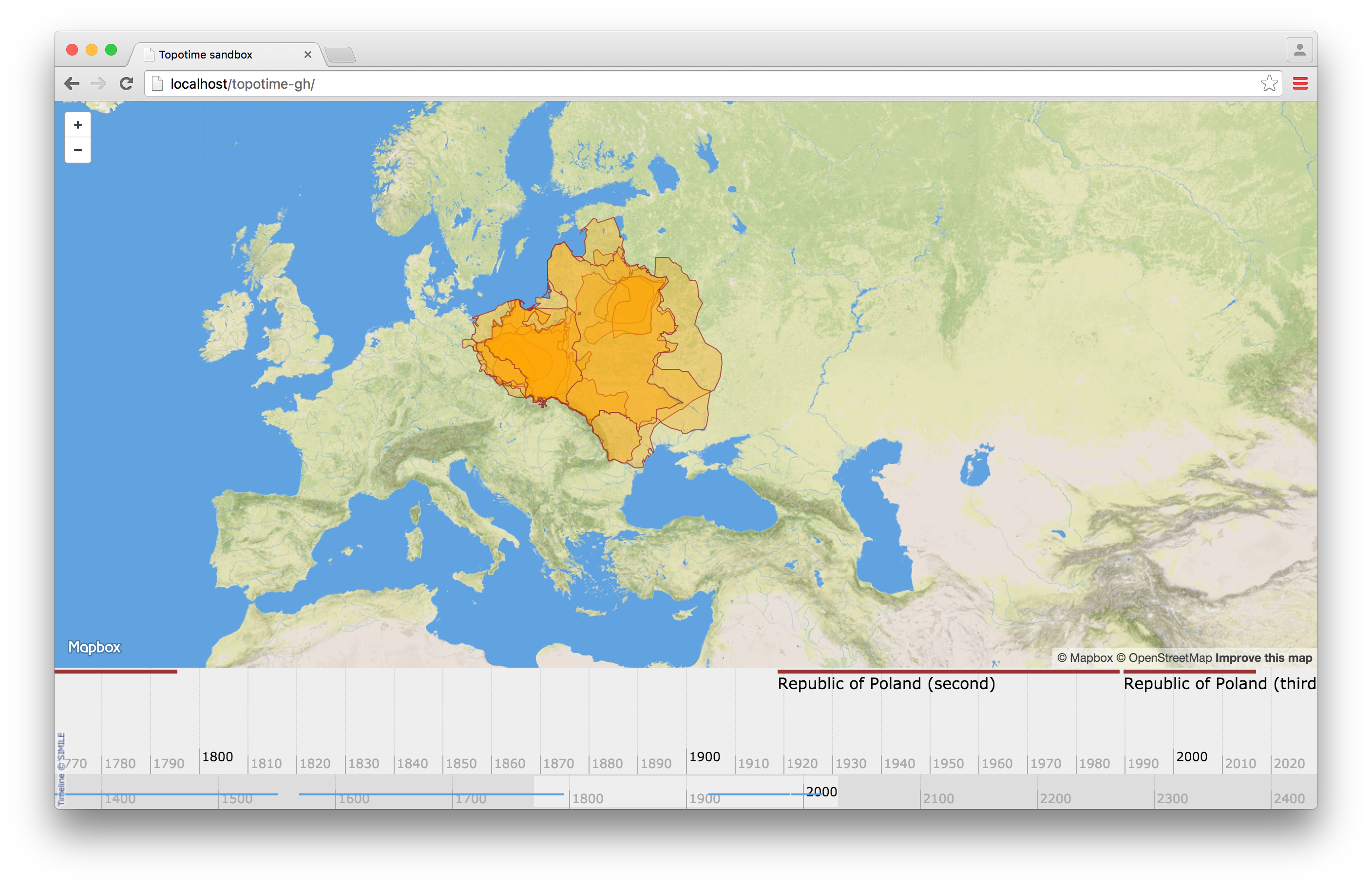 [Speaker Notes: What about the many shapes and sizes of Poland over time?]
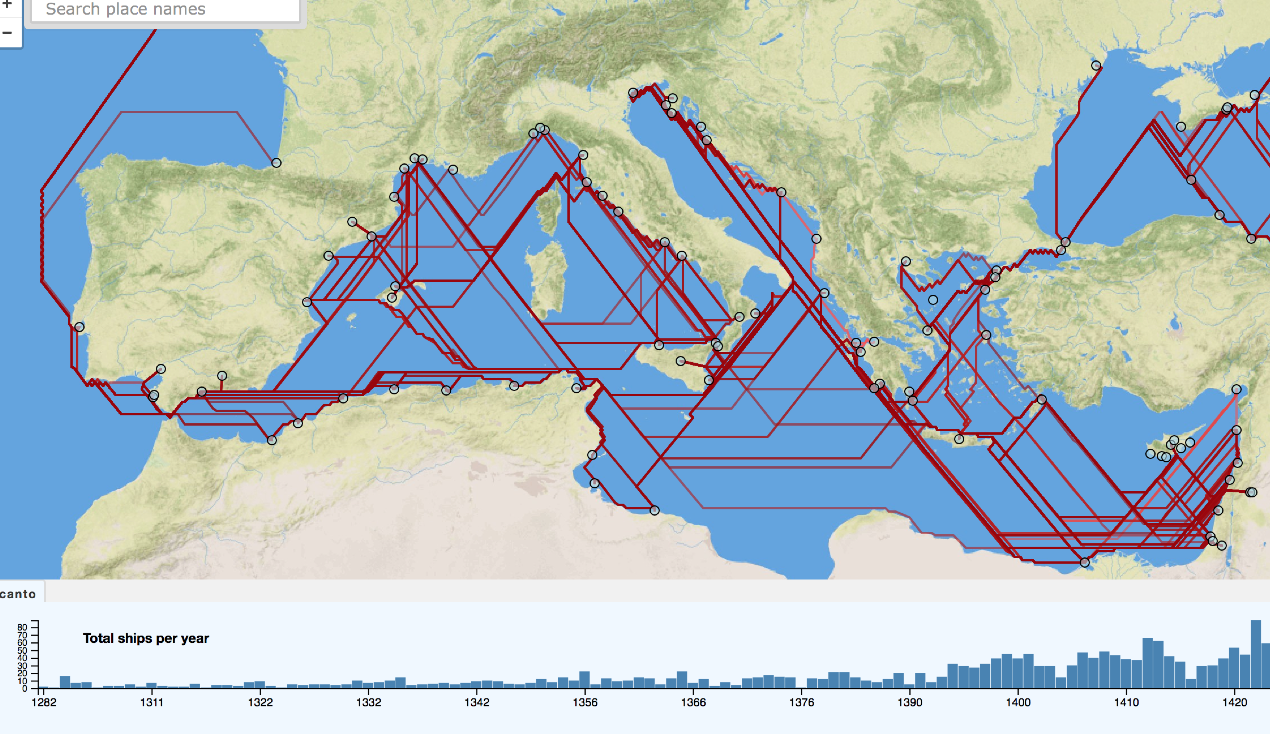 [Speaker Notes: Or commodity flows between Venics and numerous Mediterranean ports over several centuries?]
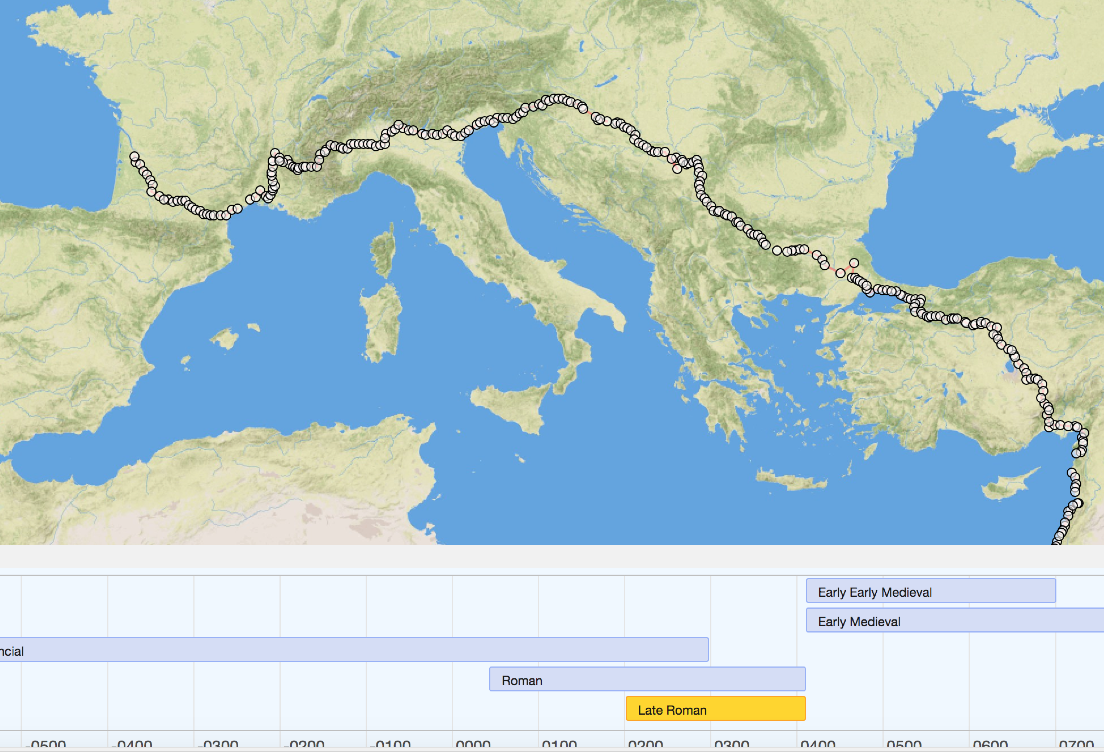 [Speaker Notes: Or a single journey taken from Bordeaux to the Holy Land *sometime during the 4th century (Late Roman Period)?]
{
  "type": "FeatureCollection",
  "properties": {
    "id": "euro_poland",
    "label": "Admin bounds collection: euro_poland"
  },
  "features": [
    {
      "type": "Feature",
      "properties": {      },
      "geometry": {      },
      "when": {      }
    },
    ...
  ]
}
GeoJSON-T
[Speaker Notes: Just add “when”

But it’s not that simple...best to allow “when” according to a standard syntax, and in several possible locations within the standard GeoJSON Feature object...]
"features": [
    {
      "type": "Feature",
      "properties": {      },
      "geometry": { 
		“type”: “GeometryCollection”,
		“geometries”: [
			“type”: “MultiPolygon”,
			“properties”: {      },
			“coordinates”: [       ],
			“when”: {		}
		]
	 },
	},
    ...
  ]
}
GeoJSON-T
[Speaker Notes: we could represent a place (like Poland) as a single Feature, with a geometry that changes over time

or a route or journey as a single feature with its segments as geometries within a collection

waypoints could be point features in the same FeatureCollection]
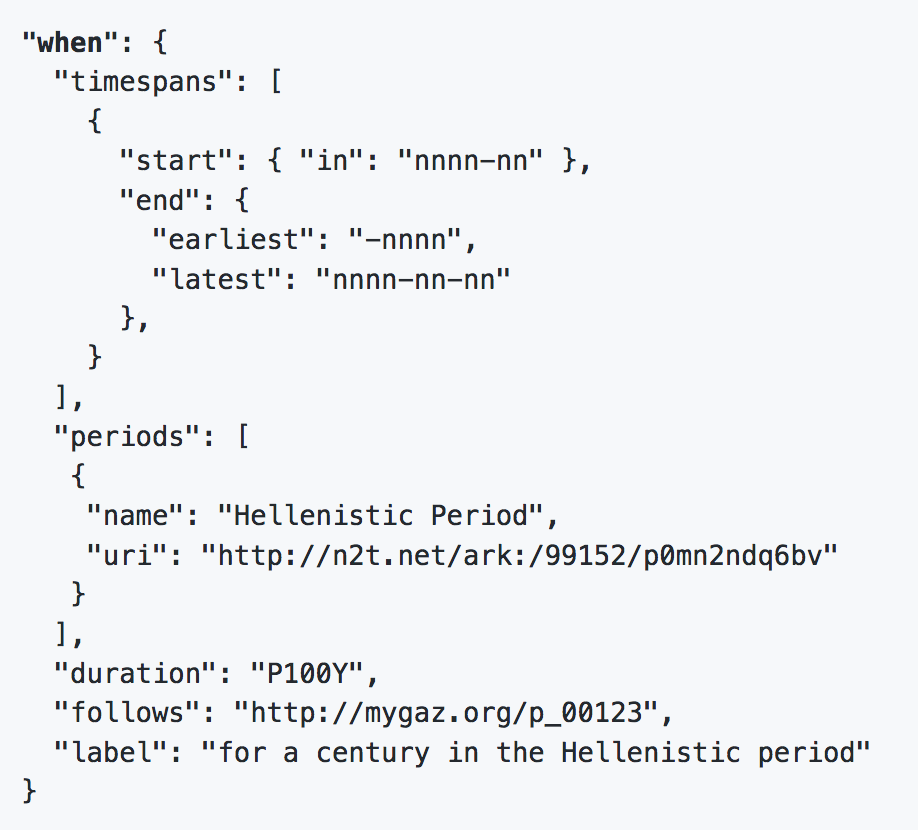 GeoJSON-T
https://github.com/kgeographer/geojson-t
https://github.com/kgeographer/geojson-t/issues/3
[Speaker Notes: what a when object looks like, at the moment. comments in GitHub issues are welcome, encouraged

See Issue #3 there: https://github.com/kgeographer/geojson-t/issues/3]
Related Links
GitHub:
Blog post:
Demo (1):
Demo (2):

Twitter:
Email:
https://github.com/kgeographer/geojson-t 
http://kgeographer.org/geojson-t-adding-time-to-geojson/ 
http://linkedpaths.kgeographer.org (earlier spec)
http://whgazetteer.org  (uses Linked Places format)

@kgeographer
karl@kgeographer.org
[Speaker Notes: More links. Feel free to get in touch: GitHub issues, email, twitter]